PLANIFICACIÓN  CLASES VIRTUALESSEMANA N°20FECHA : 10 AL 14   de agosto
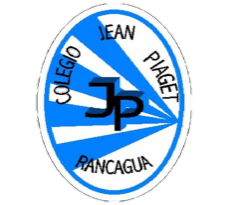 Colegio Jean Piaget
Mi escuela, un lugar para aprender y crecer en un ambiente saludable
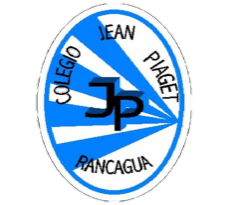 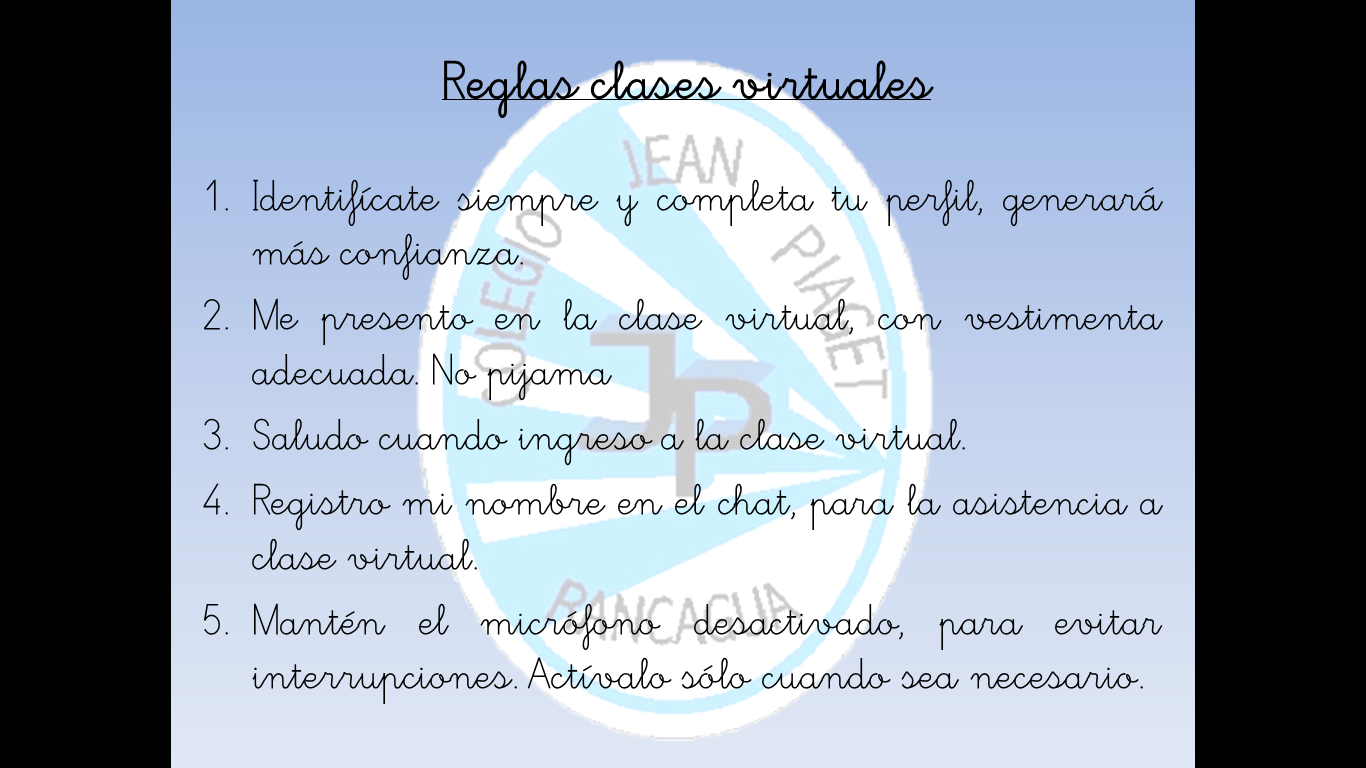 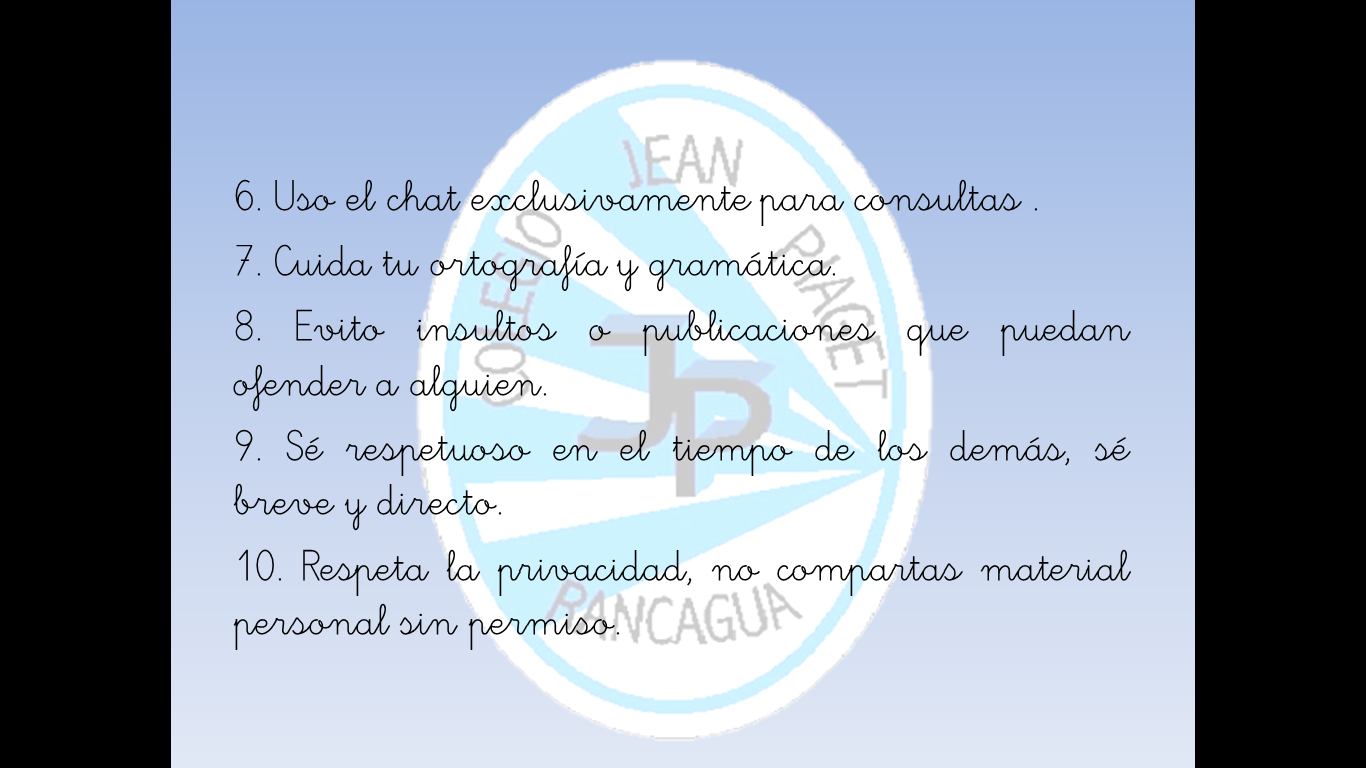 Importante:
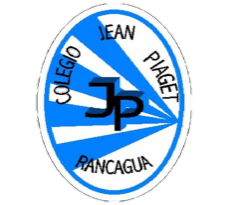 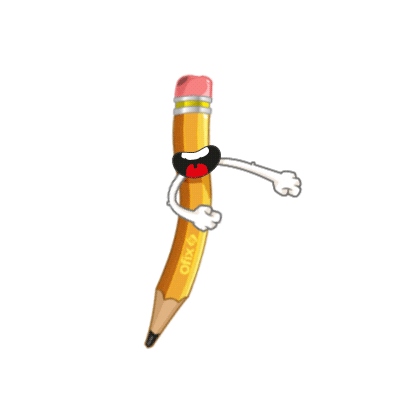 Cuándo esté la animación de un lápiz, significa que debes escribir en tu cuaderno
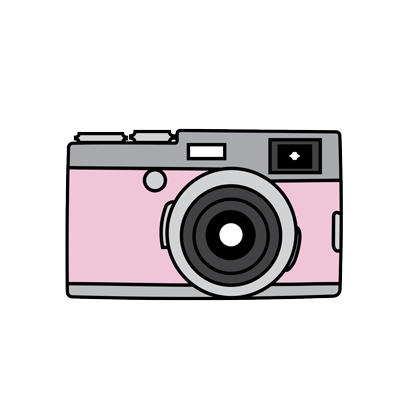 Cuándo esté esta animación de una cámara fotográfica, significa que debes mandar reporte sólo de esa actividad (una foto de la actividad)
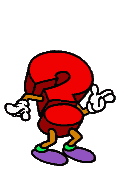 Cuándo esté esta animación de un signo de pregunta, significa que debes pensar y analizar, sin escribir en tu cuaderno. Responder de forma oral.
InicioActivación Conocimientos Previos
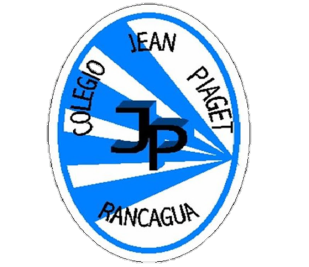 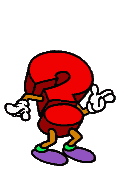 Actividad 1: Activación de conocimientos.  Responden :

A.  ¿Qué significa espíritu latinoamericano  ? :
B. Observen la siguiente imagen y  escuchen la siguiente canción 
 https://www.youtube.com/watch?v=8kQZHYbZkLs  
 ¿Qué sintieron al escuchar la  música?
 ¿ Qué percepción les provoca  la imagen y  canción   ?
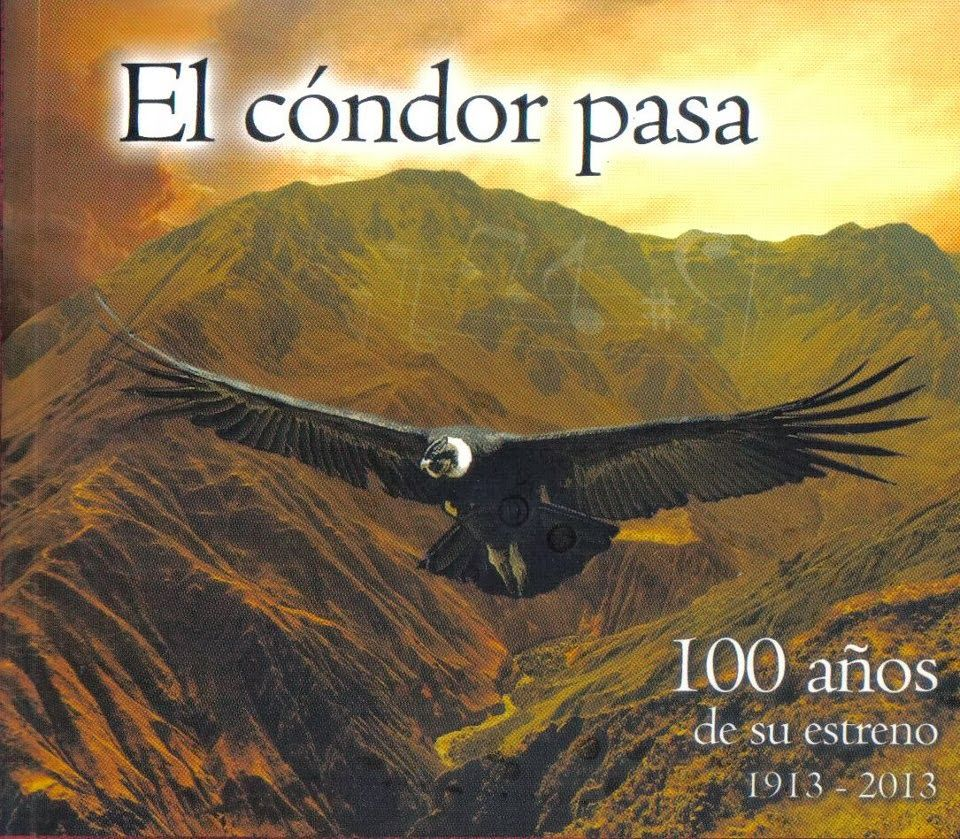 Motivación
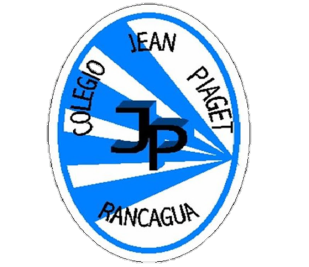 Escuchan la siguiente canción   “  Canción con todos  ”

  https://www.youtube.com/watch?v=blLEEvKcNBU

Responder de manera individual de qué habla la canción .
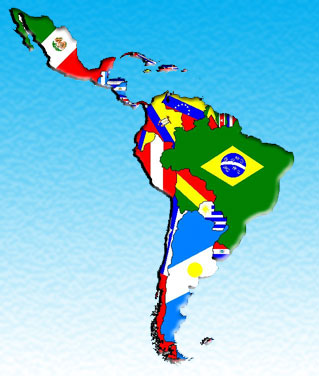 Desarrollo de la clase
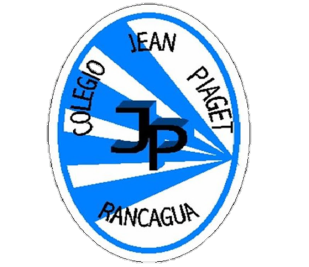 A. Cantan y se aprenden la Canción  Folklórica venezolana  “los Chimichimitos”
https://www.youtube.com/watch?v=OS9SFf5k6Y4

 B. Cantan y tocan música de origen e influencia americana.
Cantan con naturalidad, adoptando una postura sin tensiones y cuidando la emisión de la voz (respiración, modulación y uso de resonadores)
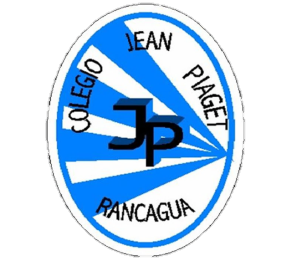 TICKET DE SALIDA
ASIGNATURA
SEMANA 20
CIERRE
Nombre: _______________________________________
Cantan  música de origen e influencia americana.

1) Canción  Folclórica venezolana  “los Chimichimitos”


2) Manda un audio con la canción “los Chimichimitos”
 aprendida
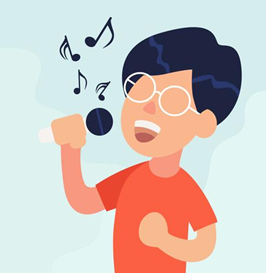 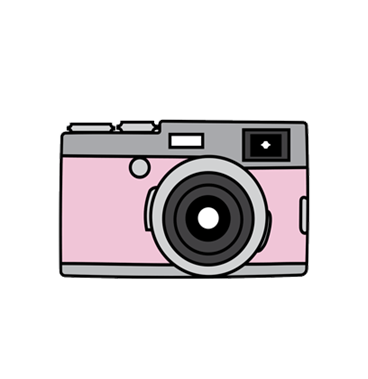 Enviar fotografía de este ticket de salida y audio  al: 
Correo: francisco.vargas@colegio –jeanpiaget.cl o
Celular: +56932736590
RÚBRICA   EVALUACIÓN  SEMANA 20  CANCIÓN 
los Chimichimitos